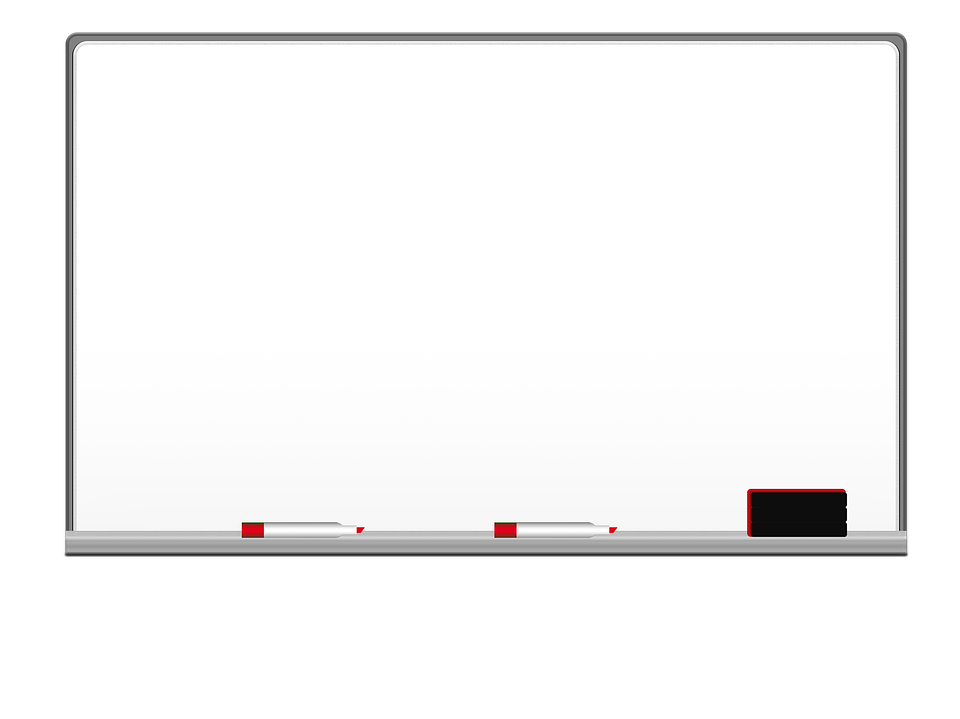 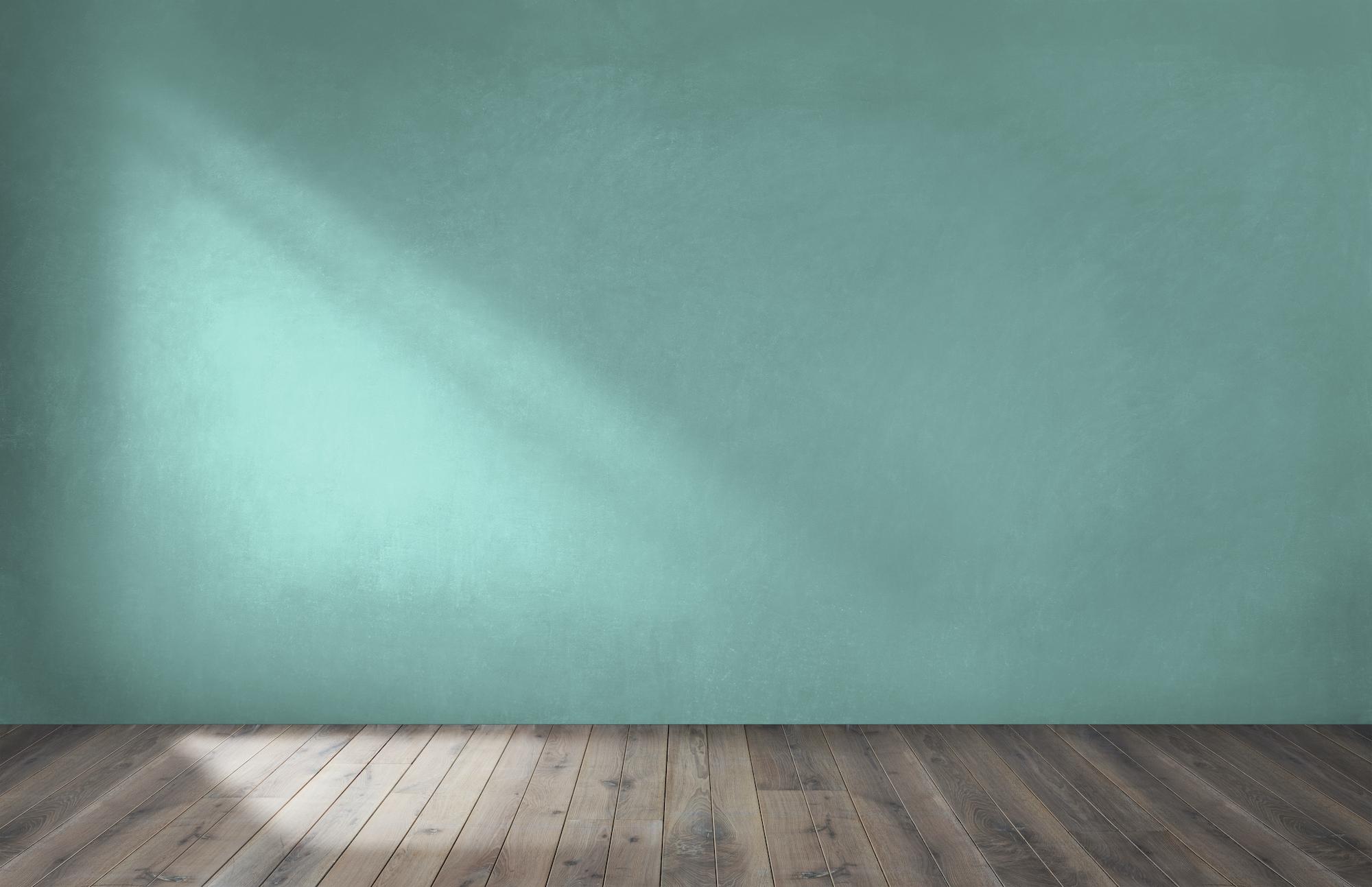 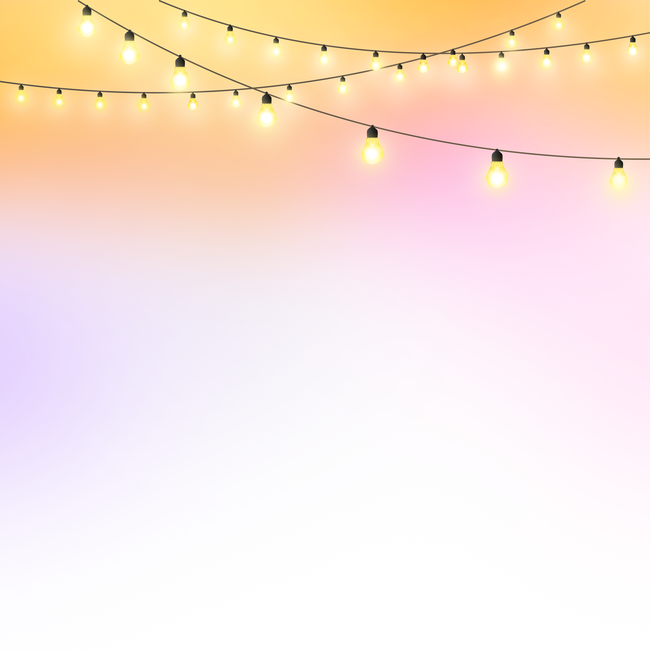 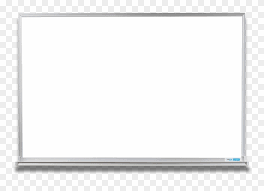 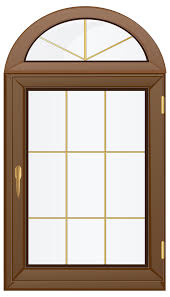 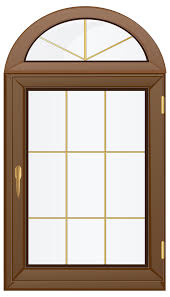 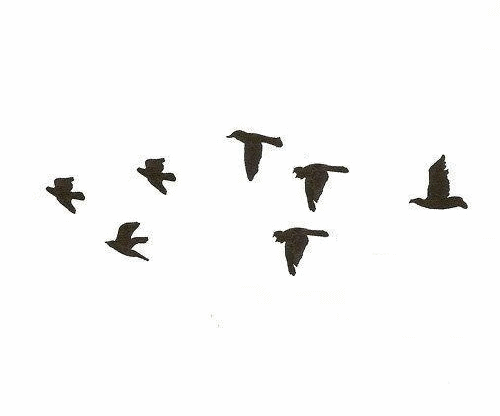 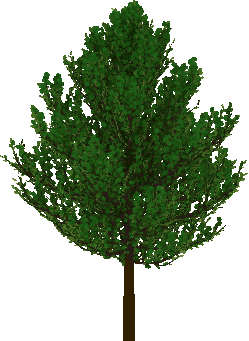 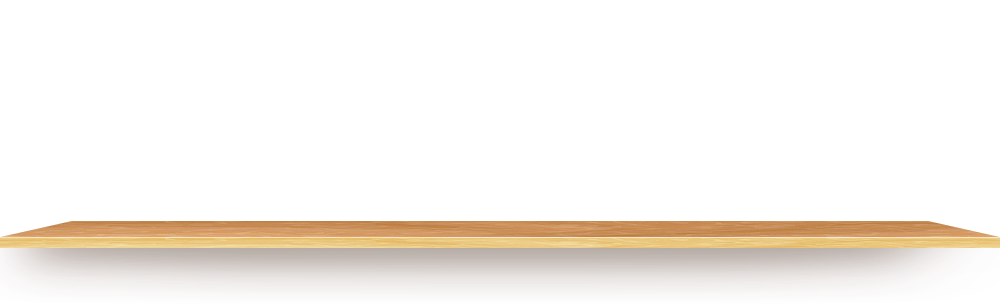 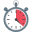 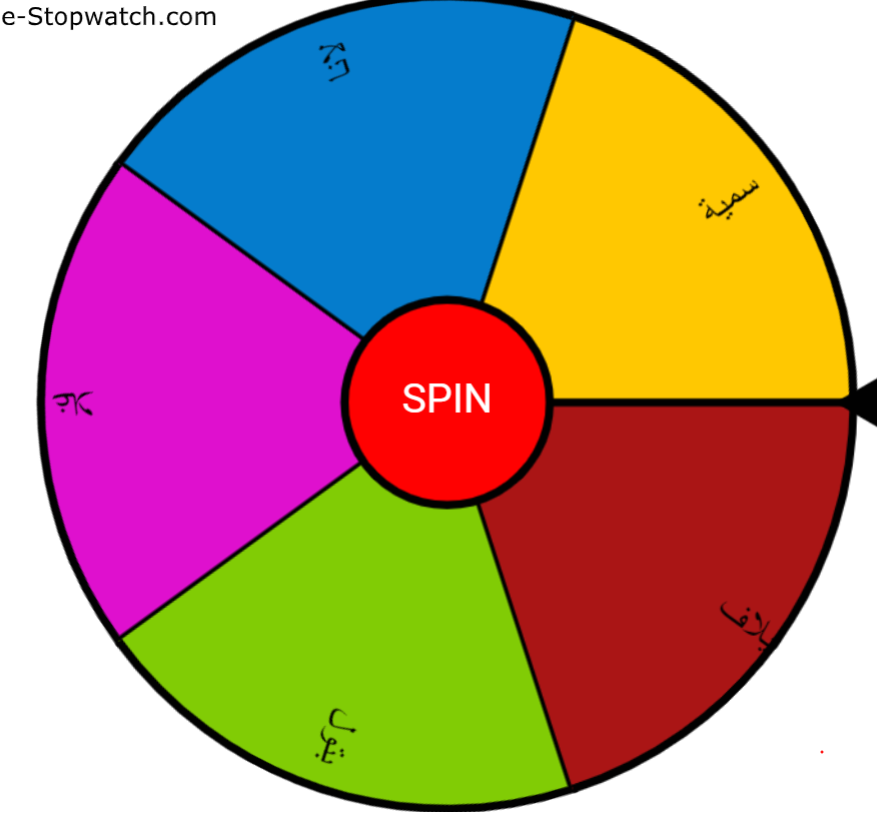 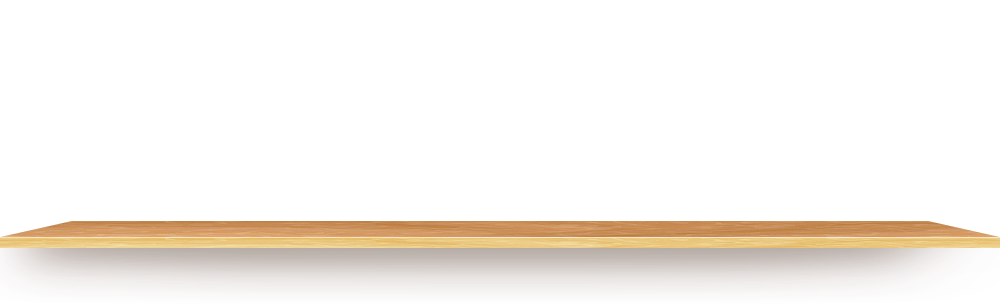 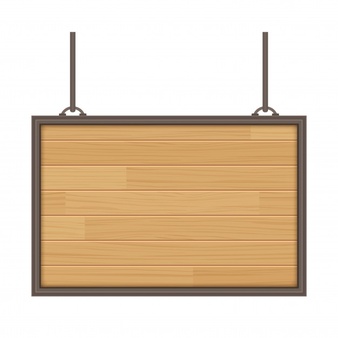 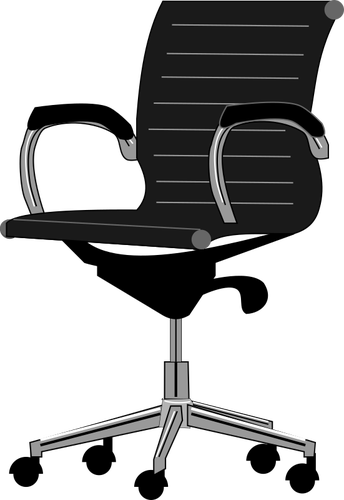 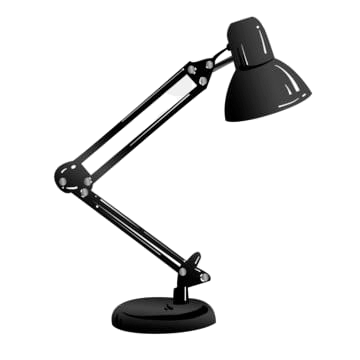 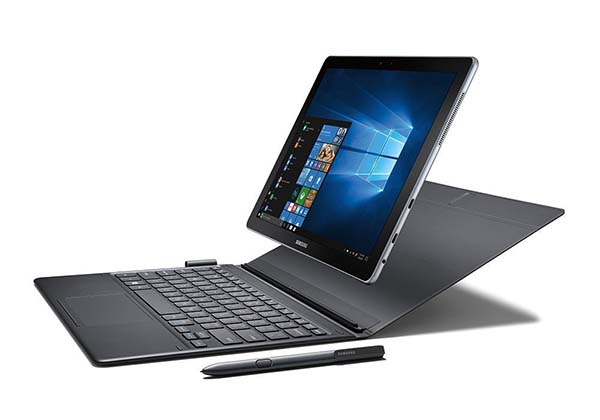 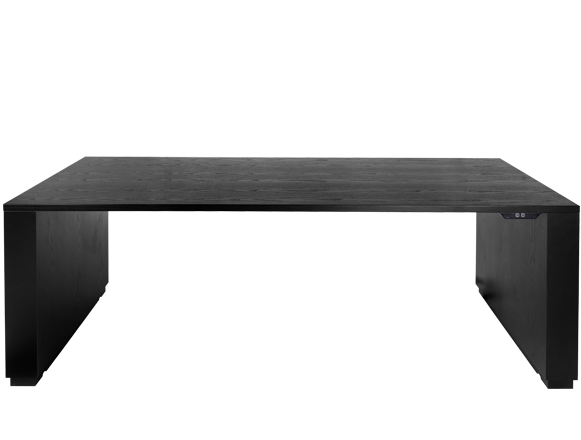 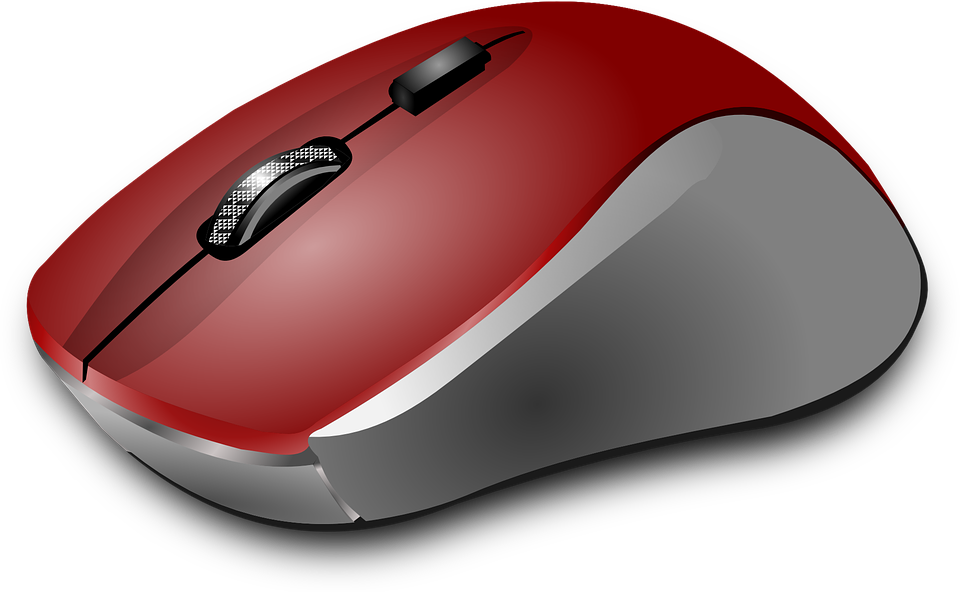 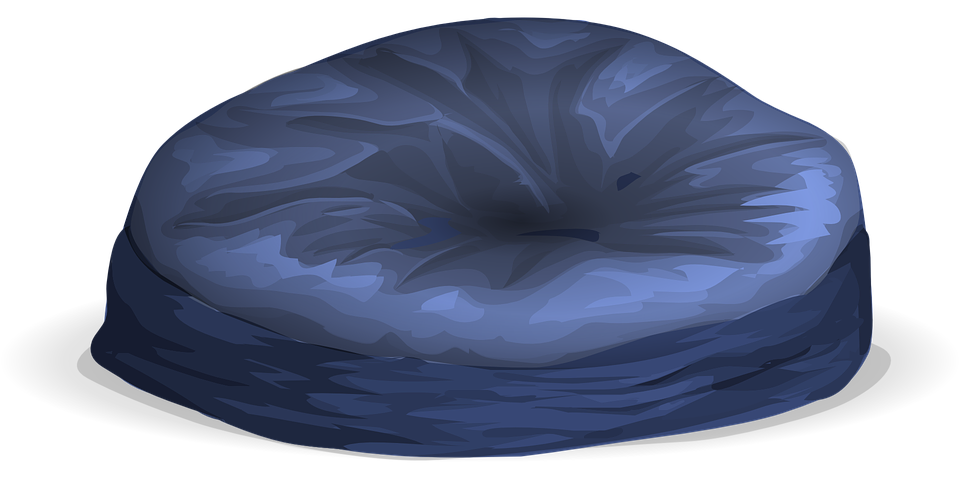 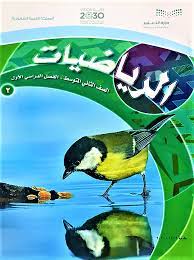 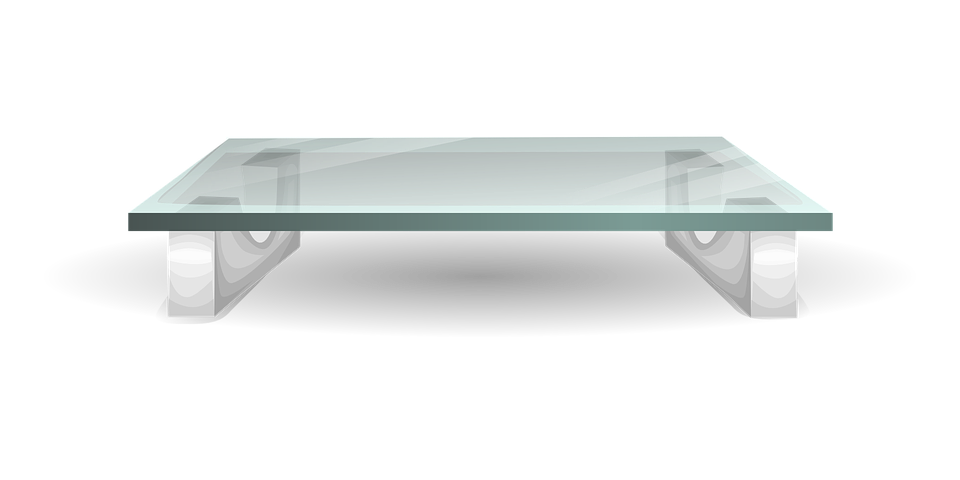 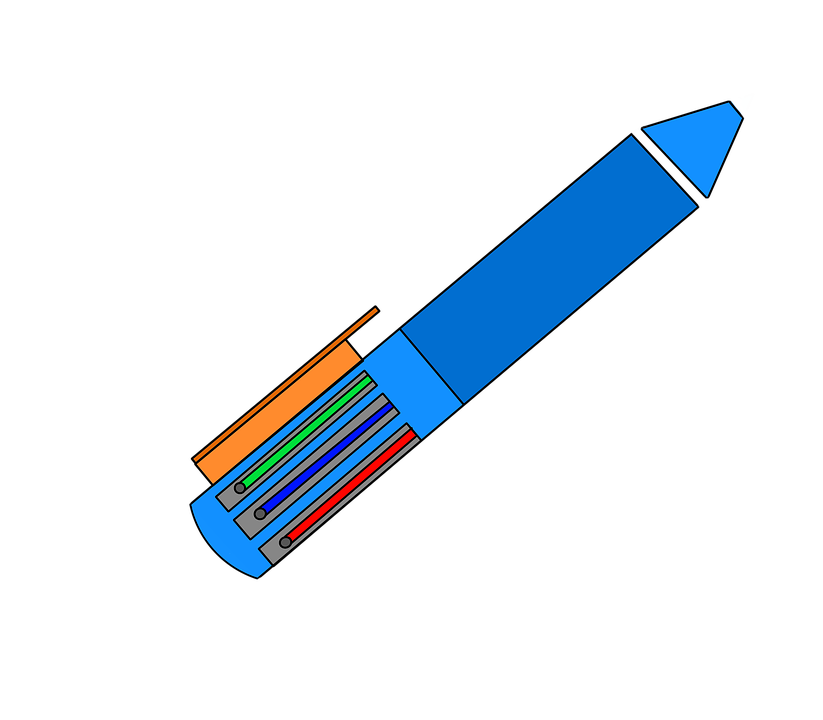 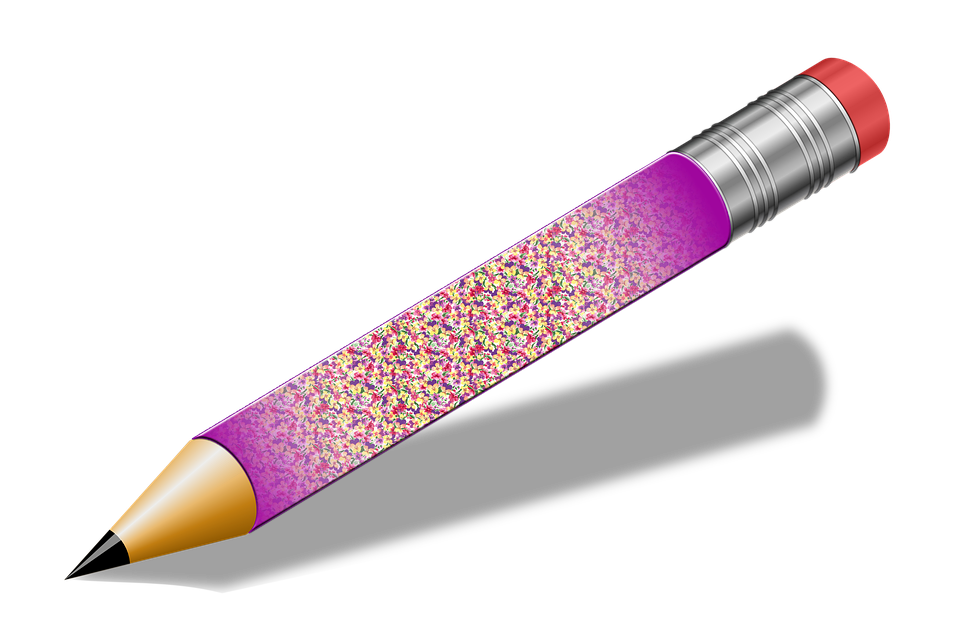 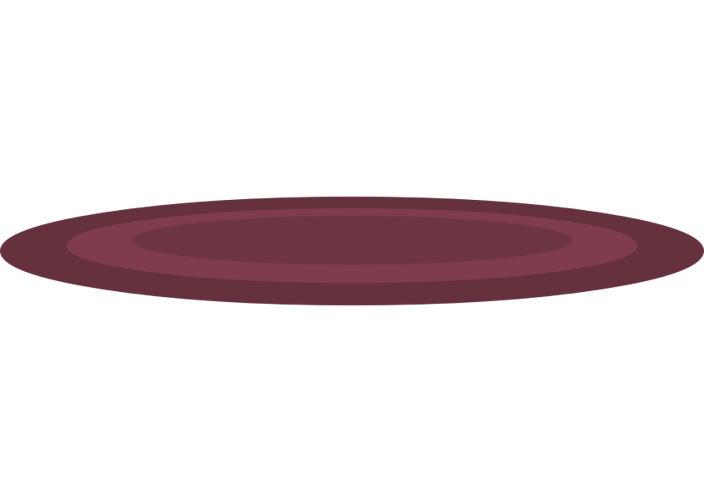 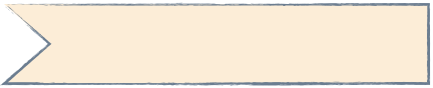 جدول التعلم
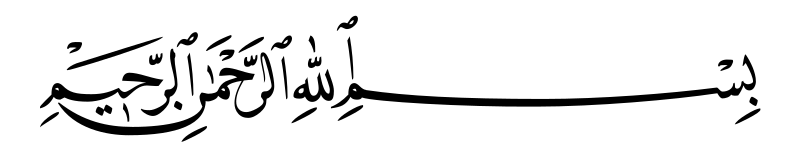 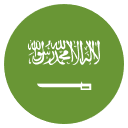 التاريخ   /    /  ١٤٤هـ
رقم الصفحة :
٢-٥
نظرية فيثاغورس
فكرة الدرس
استعمل نظرية فيثاغورس
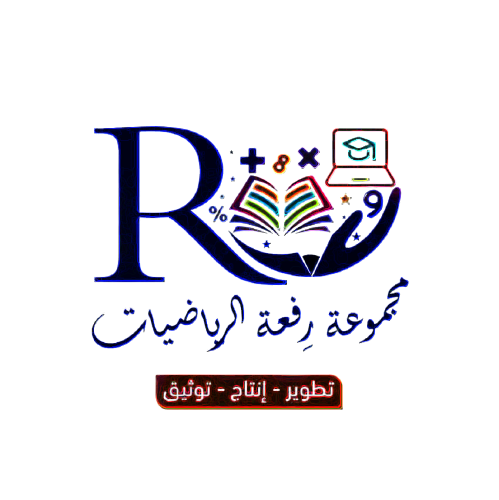 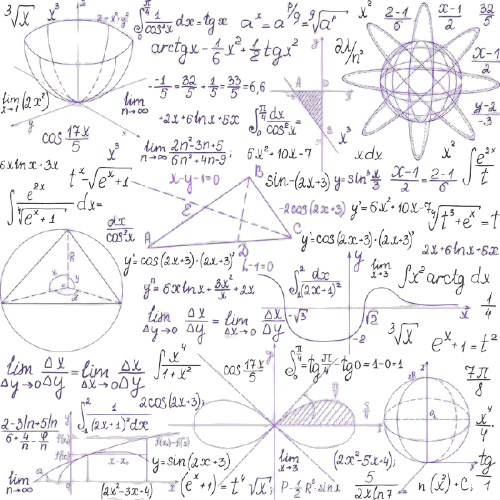 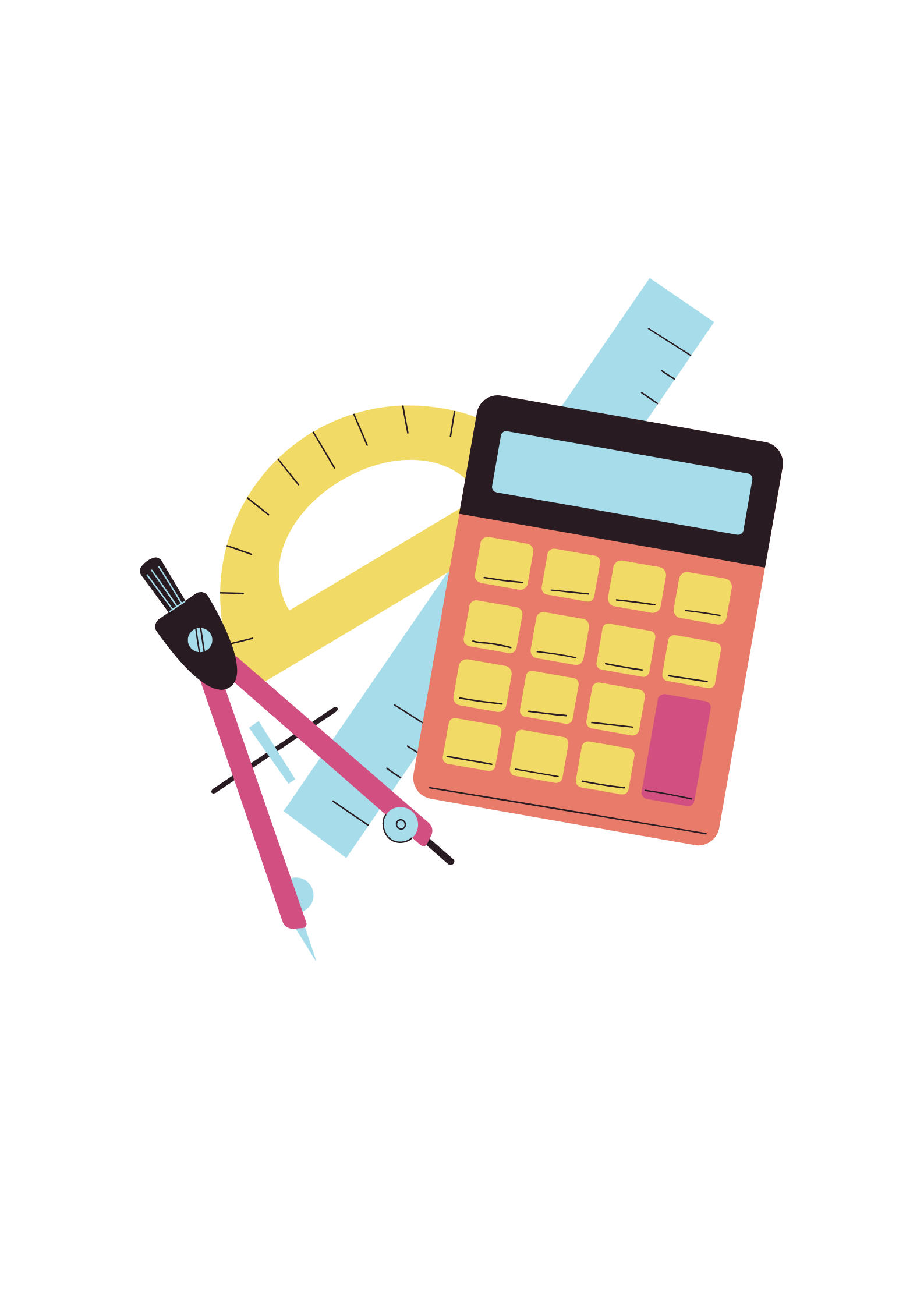 ٢-١
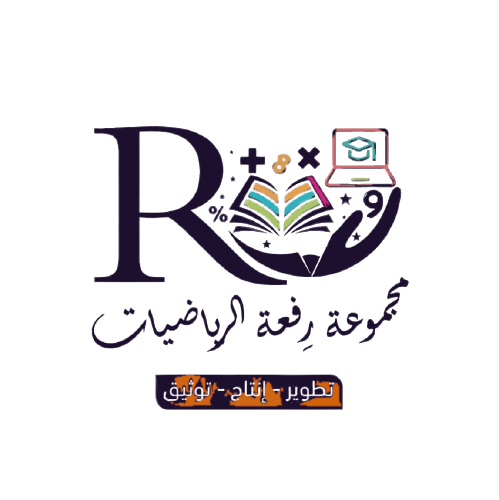 الجذور التربيعية
جدول الضرب
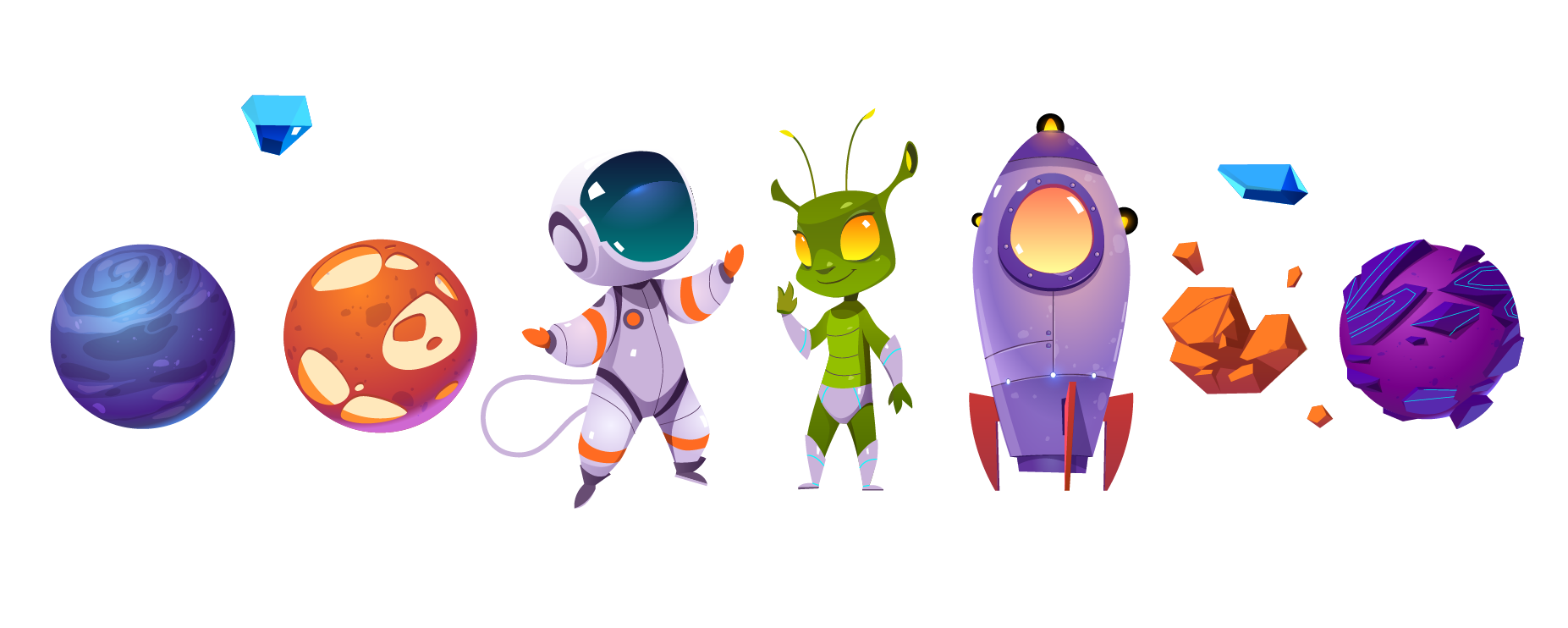 لوحة تعزيز النجوم
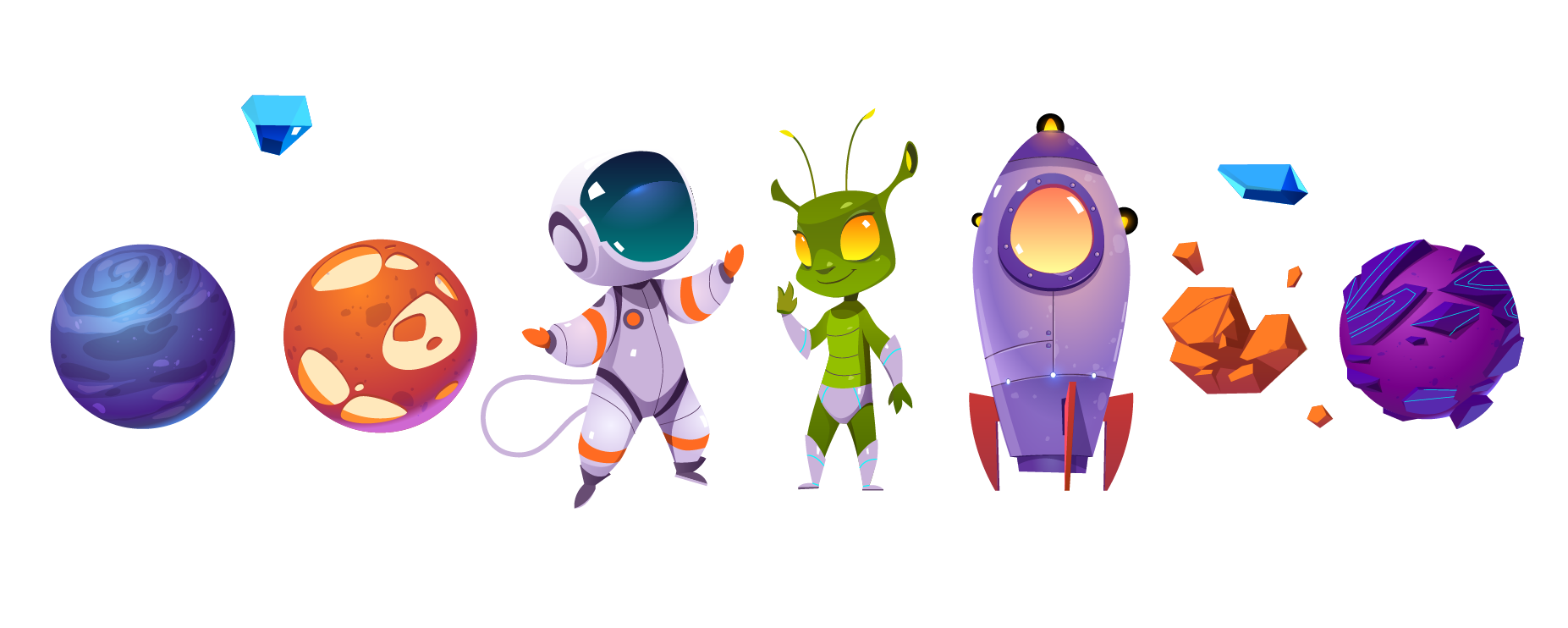 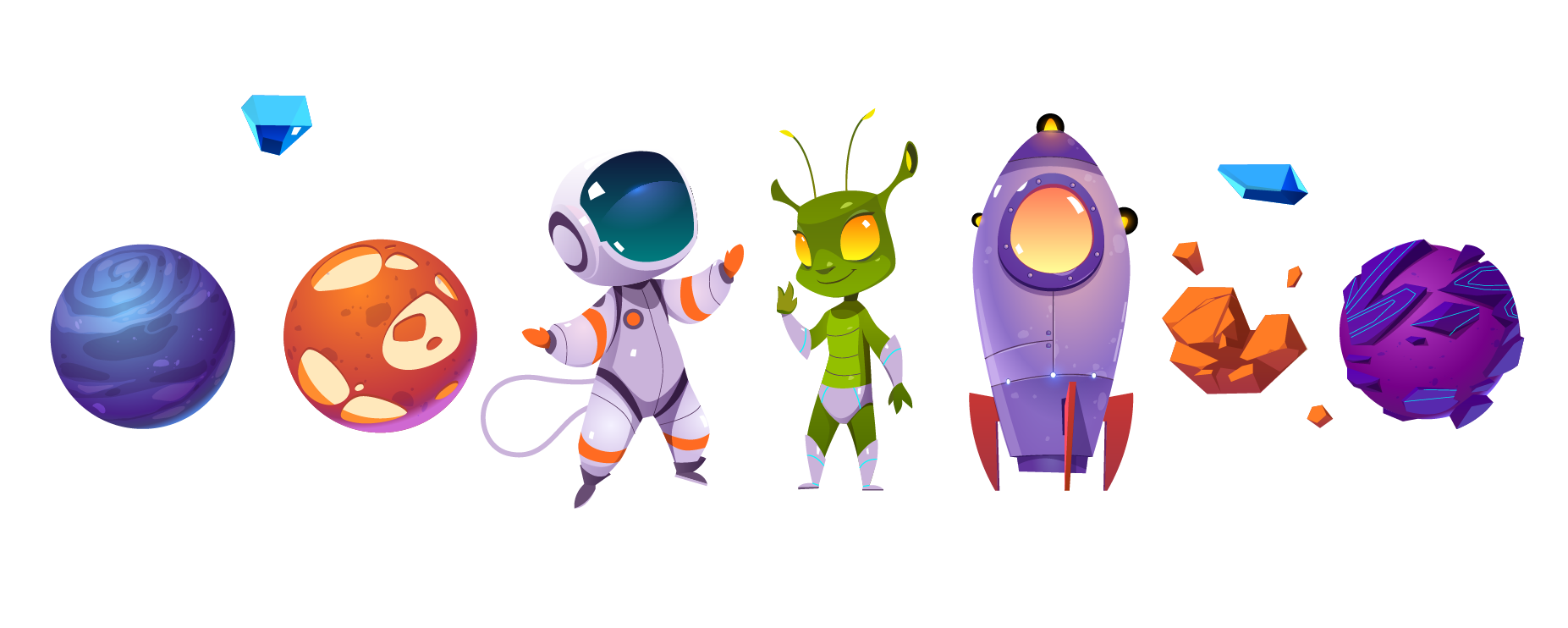 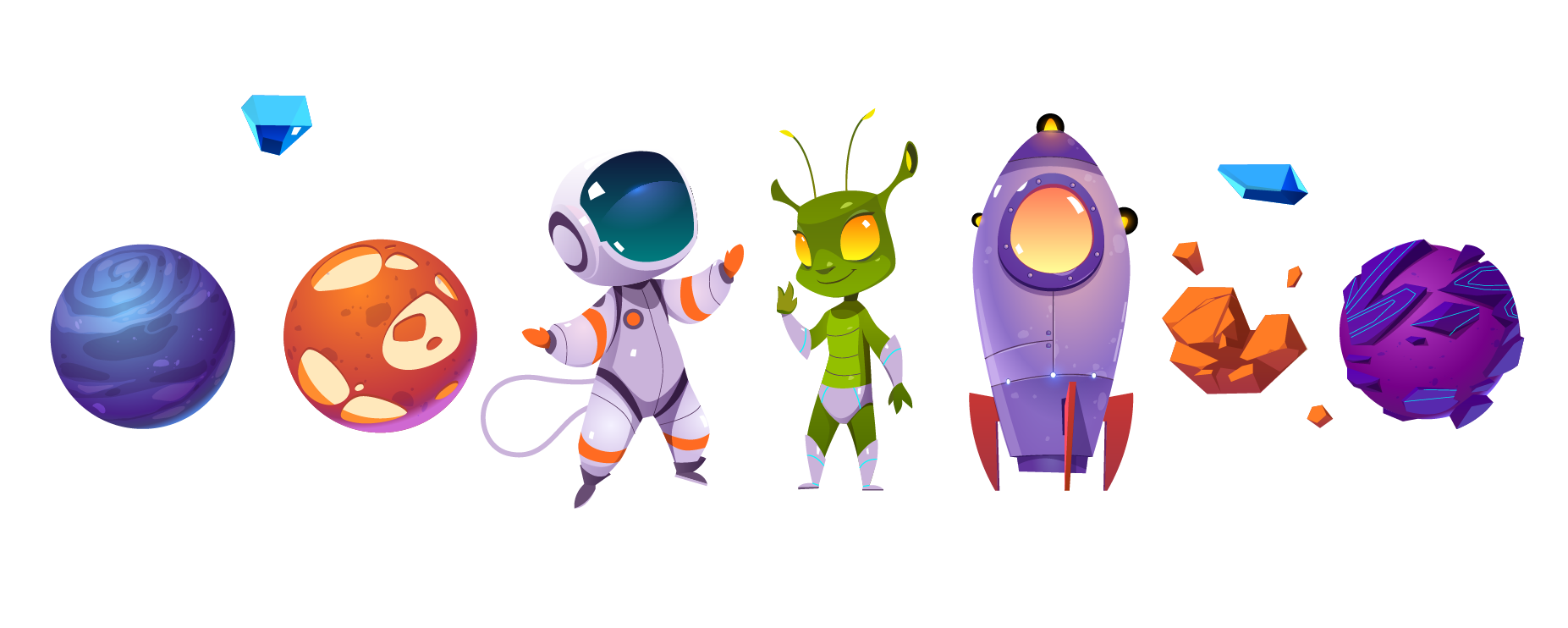 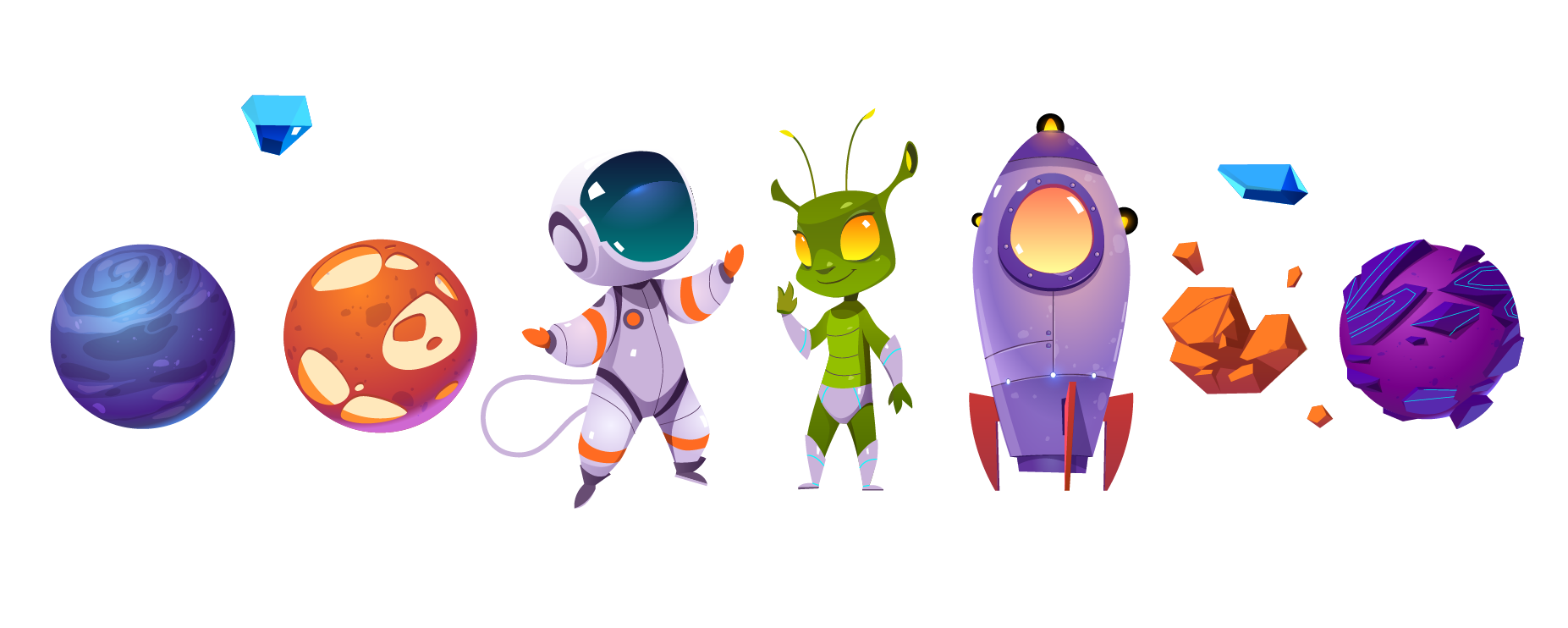 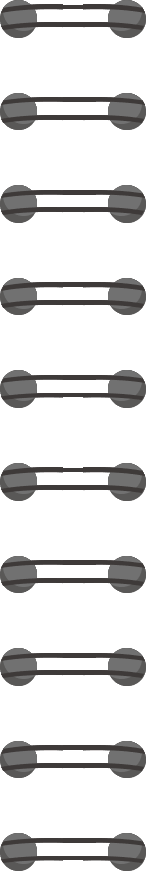 نظرية فيثاغورس
ع
ص
س
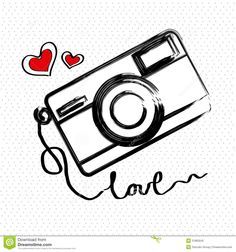 في المثلث القائم الزاوية : مربع طول الوتر 
يساوي مجموع مربعي طولي ساقيه .
مفهوم
ع٢ = س٢ + ص٢
ص٢ = ع٢ ــ  س٢
س٢ = ع٢ ــ  ص٢
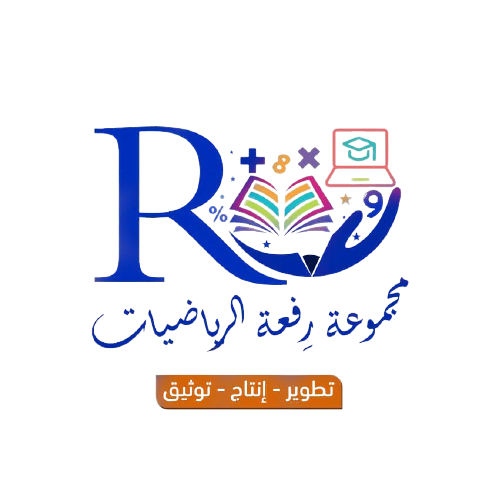 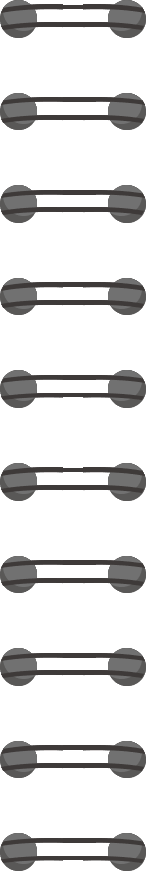 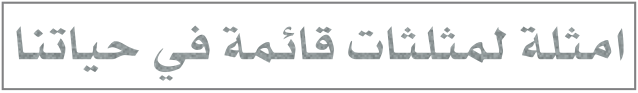 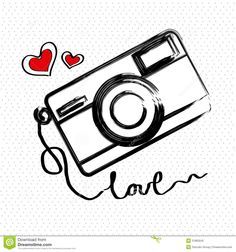 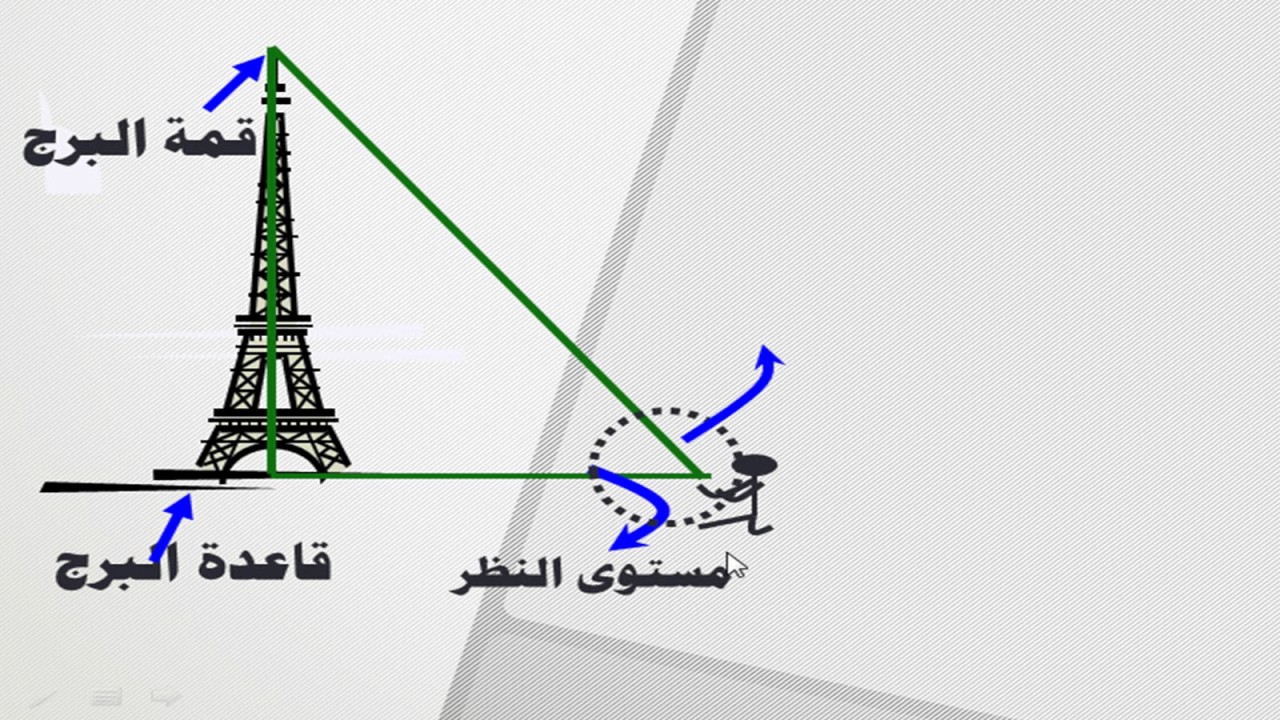 واقع الحياة
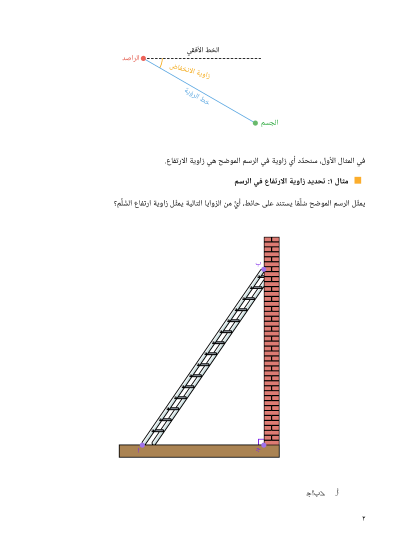 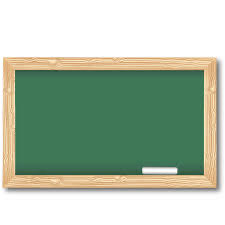 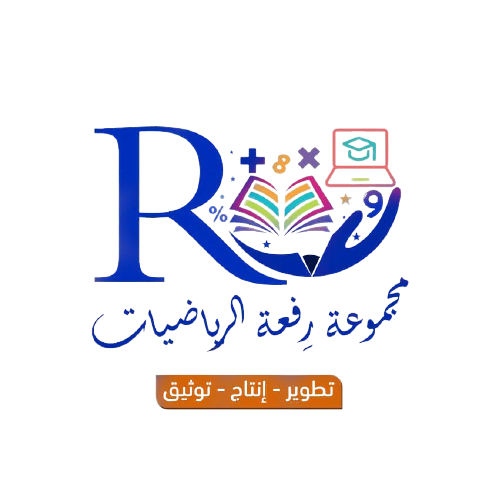 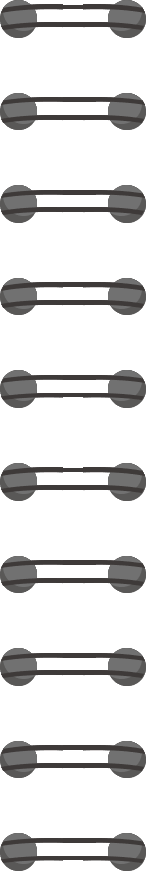 نظرية فيثاغورس
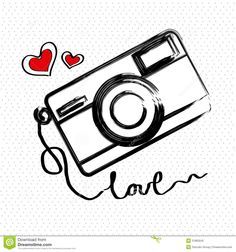 مثال
أوجد طول الضلع المجهول في كل من المثلثين التاليين :
ع سم
١٠ سم
٣ سم
٦ سم
٤ سم
س سم
ع٢ = س٢ + ص٢
س٢ = ع٢ ــ ص٢
ع٢ = ٢٤ + ٢٣
ع٢ = ٢١٠ ــ  ٢٦
ع٢ = ١٦ + ٩
ع٢ = ١٠٠ ــ ٣٦
ع٢ = ٢٥
ع٢ = ٦٤
ع  = ± ٥
ع  = ± ٨
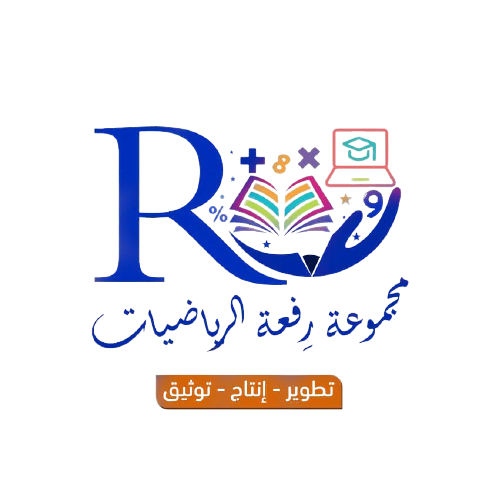 ع  = ٥
نستغني عن الأس السالب
ع  = ٨
نستغني عن الأس السالب
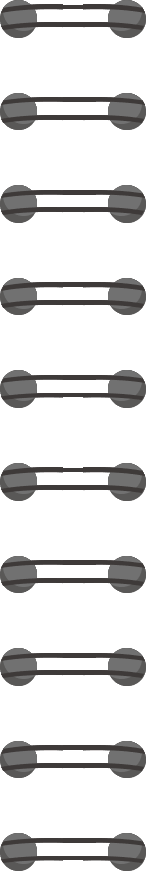 أوجد طول الضلع المجهول في كل من المثلثات التالية :
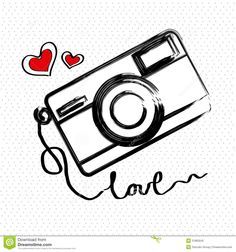 جـ٢ = ٢١٨ + ٢٢٤
تحقق من فهمك
جـ٢ = ٣٢٤ + ٥٧٦
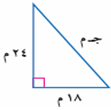 جـ٢ = ٩٠٠
جـ = ± ٣٠      الجذر التربيعي للطرفين
جـ = ٣٠ سم  نستغني عن الأس السالب
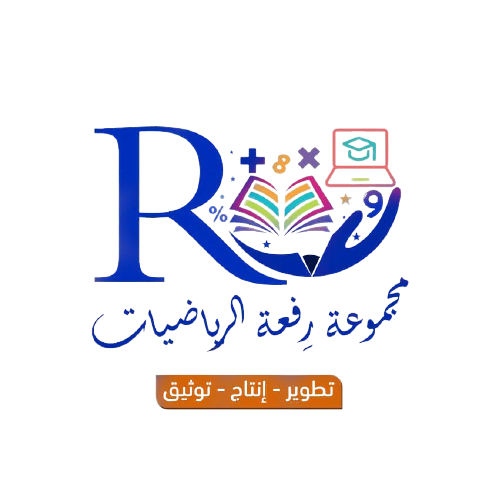 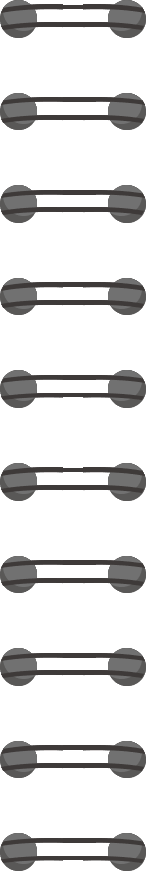 أوجد طول الضلع المجهول في كل من المثلثات التالية :
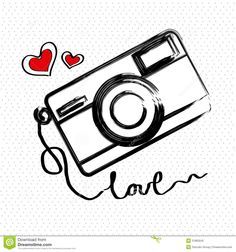 تحقق من فهمك
ب٢ = ٢٨ ــ ٢٣
ب٢ = ٦٤ ــ ٩
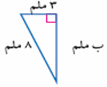 ب٢ = ٥٥
ب = ± ٧.٤     الجذر التربيعي للطرفين
ب = ٧.٤ سم  نستغني عن الأس السالب
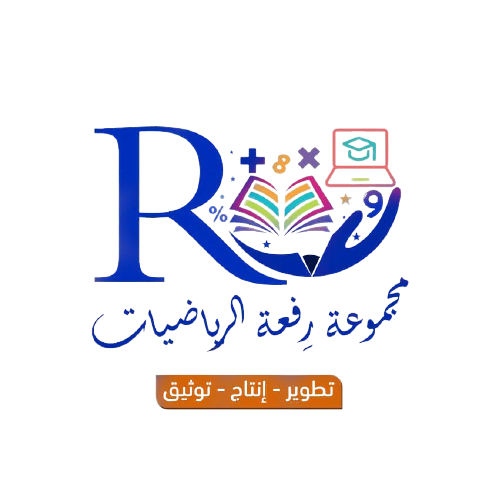 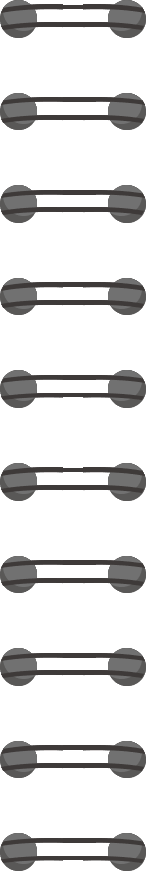 نظرية فيثاغورس
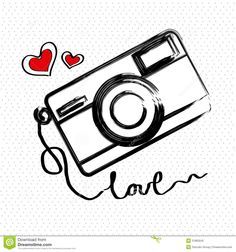 أوجد طول الضلع المجهول في كل من المثلثات التالية :
تحقق من فهمك
أ٢ = ٢٢٠ ــ ٢١٧
أ٢ = ٤٠٠ ــ ٢٨٩
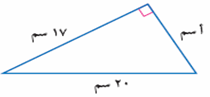 أ٢ = ١١١
أ = ± ١٠.٥     الجذر التربيعي للطرفين
أ = ١٠.٥ سم  نستغني عن الأس السالب
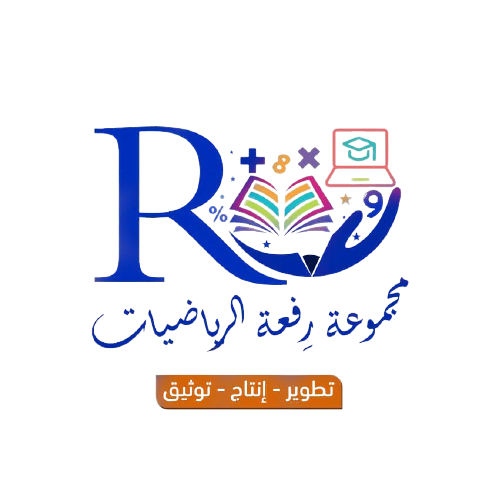 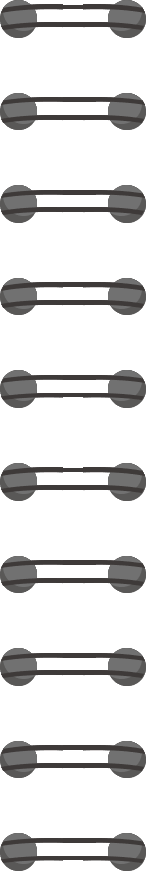 نظرية فيثاغورس
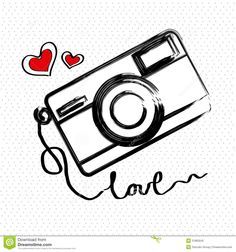 أوجد طول الضلع المجهول لكل مثلث مما يأتي ، وقرب الإجابة إلى أقرب عشر
 إذا لزم الأمر :
تاكد
جـ٢ = ٢١٦ + ٢١٢
جـ٢ = ٢٥٦ + ١٤٤
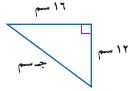 جـ٢ = ٤٠٠
جـ = ± ٢٠      الجذر التربيعي للطرفين
جـ = ٢٠ سم  نستغني عن الأس السالب
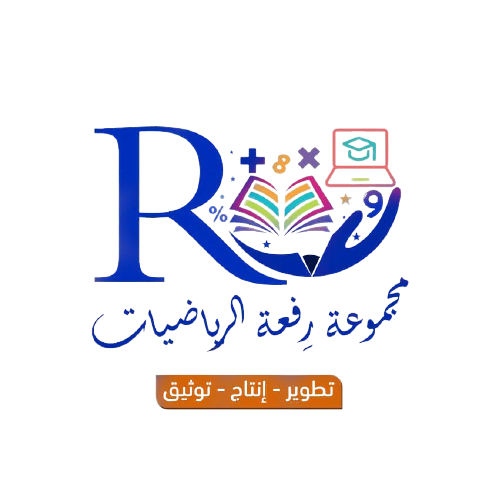 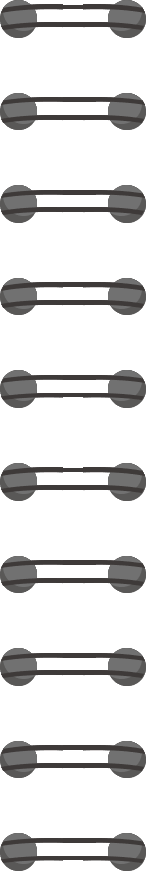 نظرية فيثاغورس
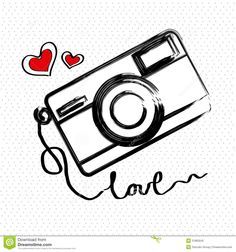 أوجد طول الضلع المجهول لكل مثلث مما يأتي ، وقرب الإجابة إلى أقرب عشر
 إذا لزم الأمر :
تاكد
جـ٢ = ٢٢٠٠ + ٢١٠٠
جـ٢ = ٤٠٠٠٠ + ١٠٠٠٠
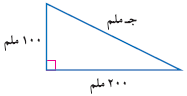 جـ٢ = ٥٠٠٠٠
جـ = ± ٢٢٣.٦      الجذر التربيعي للطرفين
جـ = ٢٢٣.٦ ملم  نستغني عن الأس السالب
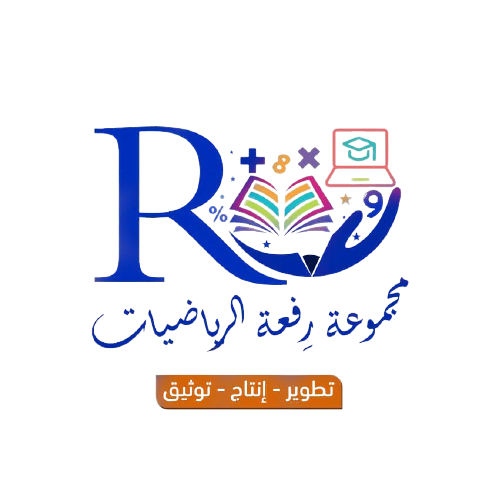 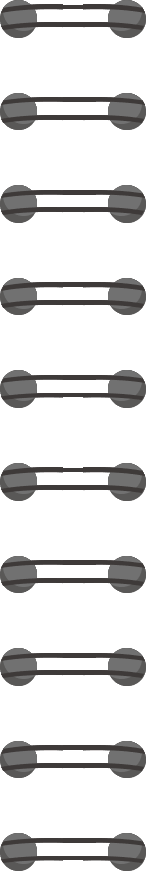 نظرية فيثاغورس
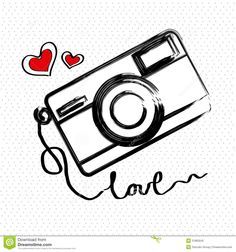 أوجد طول الضلع المجهول في كل من المثلثات التالية :
تاكد
ب٢ = ٢٢٥ ــ ٢٧
ب٢ = ٦٢٥ ــ ٤٩
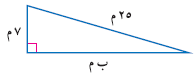 ب٢ = ٥٧٦
ب = ± ٢٤     الجذر التربيعي للطرفين
ب = ٢٤ م  نستغني عن الأس السالب
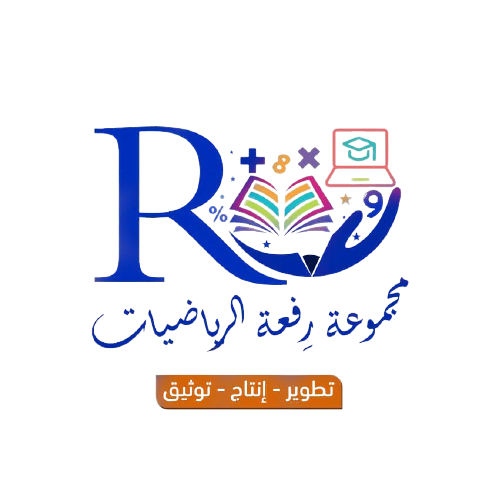 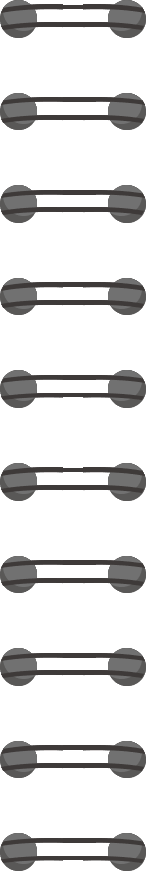 نظرية فيثاغورس
عكس نظرية فيثاغورس
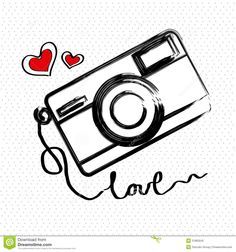 إذا كانت أطوال أضلاع مثلث هي س ، ص ، ع وحدة بحيث أن :

ع٢ = س٢ + ص٢ ، فإن المثلث يكون قائم الزاوية .
هل القياسات ٥ ، ١٢ ، ١٣ لمثلث قائم الزاوية
مثال
؟
٢١٣ =  ٢٥ + ٢١٢
؟
١٦٩  =  ٢٥ + ١٤٤
١٦٩  =  ١٦٩
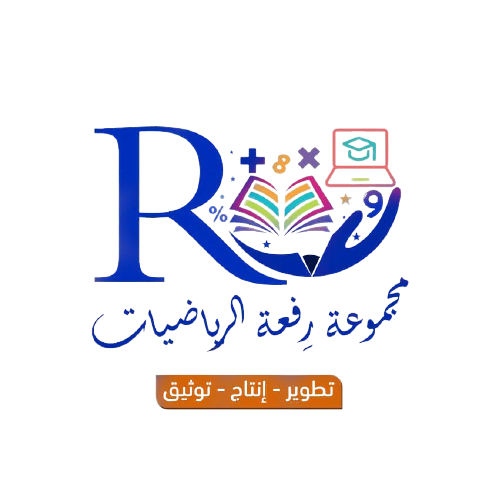 إذاً : القياسات لمثلث قائم الزاوية
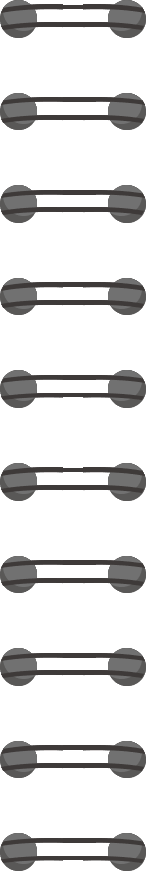 نظرية فيثاغورس
عكس نظرية فيثاغورس
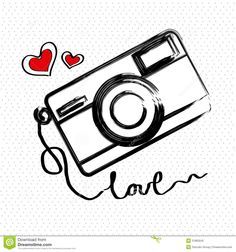 إذا كانت أطوال أضلاع مثلث هي س ، ص ، ع وحدة بحيث أن :

ع٢ = س٢ + ص٢ ، فإن المثلث يكون قائم الزاوية .
تحقق من فهمك
هل القياسات ٣٦ ، ٤٨ ، ٦٠ لمثلث قائم الزاوية
؟
٢٦٠ =  ٢٣٦ + ٢٤٨
؟
٣٦٠٠  =  ١٢٩٦ + ٢٣٠٤
٣٦٠٠  =  ٣٦٠٠
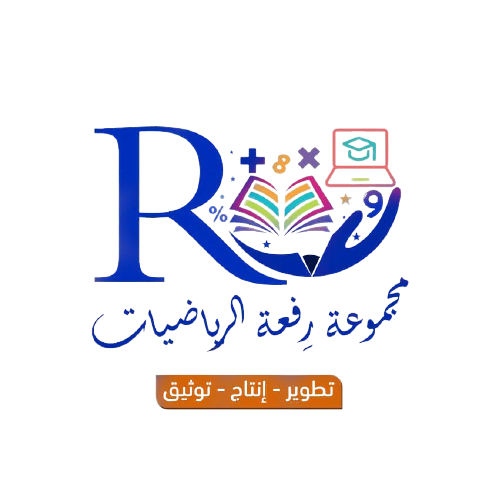 إذاً : القياسات لمثلث قائم الزاوية
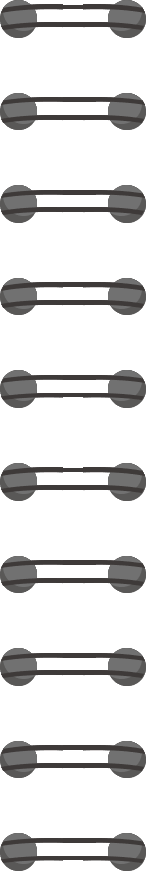 نظرية فيثاغورس
عكس نظرية فيثاغورس
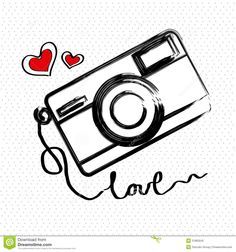 إذا كانت أطوال أضلاع مثلث هي س ، ص ، ع وحدة بحيث أن :

ع٢ = س٢ + ص٢ ، فإن المثلث يكون قائم الزاوية .
تحقق من فهمك
هل القياسات ٤ ، ٧ ، ٥ لمثلث قائم الزاوية
؟
٢٧ =  ٢٥ + ٢٤
؟
٤٩  =  ٢٥ + ١٦
٤٩  =  ٤١
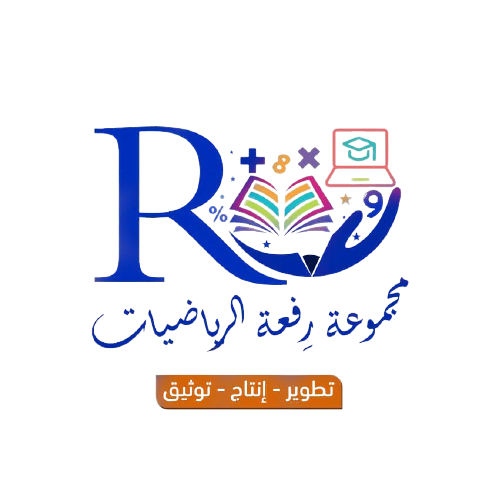 إذاً : المثلث ليس قائم الزاوية
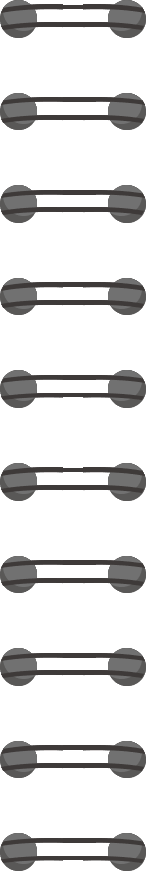 نظرية فيثاغورس
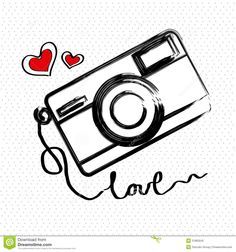 حدد ما إذا كان كل مثلث بالأضلاع المعطاة هو مثلث قائم الزاوية :
٥سم،  ١٠سم،  ١٢سم
٩ م  ،  ٤٠ م  ،  ٤١ م
تاكد
؟
٢١٢ =  ٢١٠ + ٢٥
؟
٢٤١ =  ٢٩ + ٢٤٠
؟
١٤٤  =  ١٠٠ + ٢٥
؟
١٦٨١  =  ٨١ + ١٦٠٠
١٤٤  =  ١٢٥
١٦٨١  =  ١٦٨١
لا
نعم
ليس قائم الزاوية
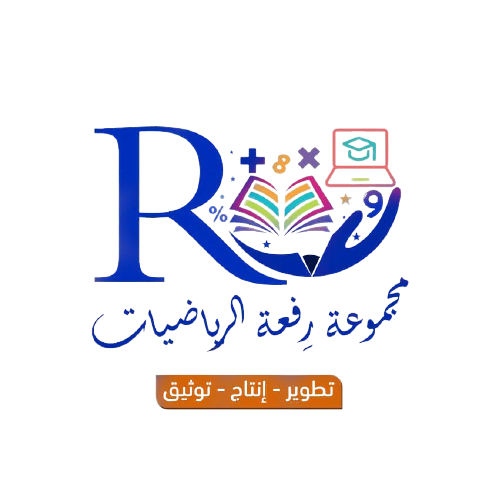 المثلث قائم الزاوية
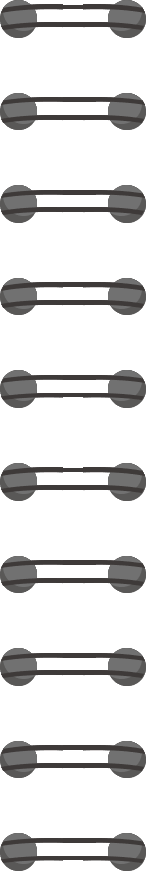 نظرية فيثاغورس
حدد ما إذا كان كل مثلث بالأضلاع المعطاة هو مثلث قائم الزاوية :
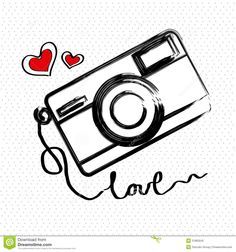 ٣٠ سم ، ١٢٢سم ، ١٢٥سم
٢٨ م ، ١٩٥ م ، ١٩٧ م
تاكد
؟
؟
٢١٢٥ =  ٢١٢٢ + ٢١٢٥
٢١٩٧ =  ٢٢٨ + ٢١٩٥
؟
؟
١٥٦٢٥= ٩٠٠+ ١٤٨٨٤
٣٨٨٠٩= ٧٨٤ + ٣٨٠٢٥
١٥٦٢٥  ≠  ١٥٧٨٤
٣٨٨٠٩  =  ٣٨٨٠٩
لا
نعم
المثلث غير قائم الزاوية
المثلث قائم الزاوية
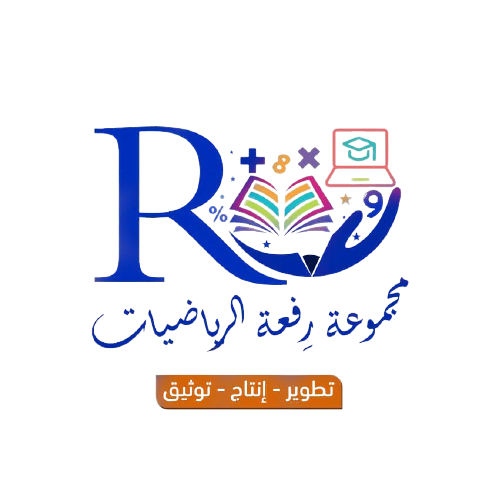 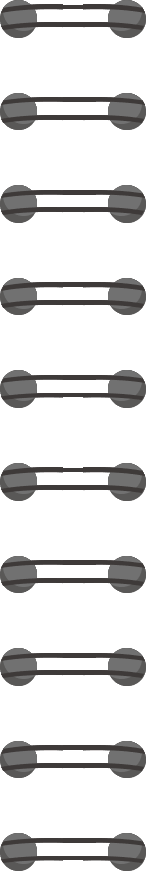 نظرية فيثاغورس
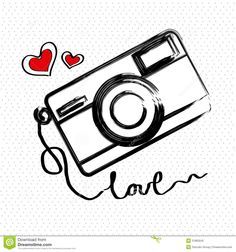 أوجد طول الضلع المجهول في كل من المثلثات التالية :
تدرب
جـ٢ = ٢٣٦ + ٢٢٧
جـ٢ = ١٢٩٦ + ٧٢٩
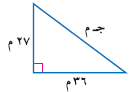 جـ٢ = ٢٠٢٥
جـ = ± ٤٥      الجذر التربيعي للطرفين
جـ = ٤٥ م     نستغني عن الأس السالب
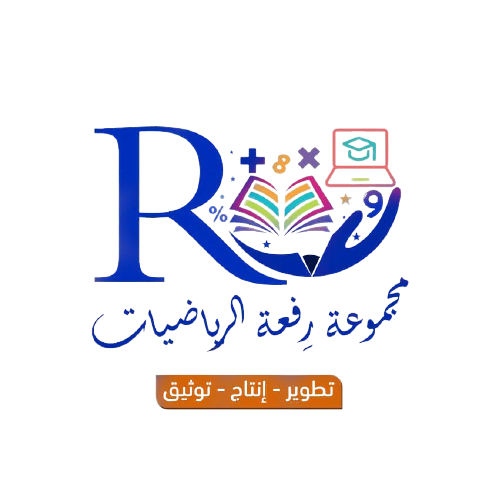 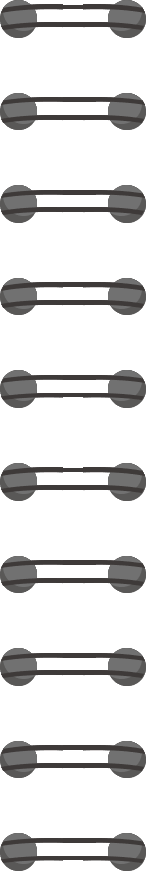 أوجد طول الضلع المجهول في كل من المثلثات التالية :
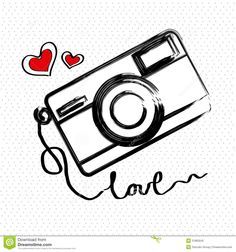 تدرب
جـ٢ = ٢٥ + ٢١٢
جـ٢ = ٢٥ + ١٤٤
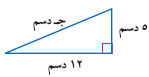 جـ٢ = ١٦٩
جـ = ± ١٣     الجذر التربيعي للطرفين
جـ = ١٣ دسم  نستغني عن الأس السالب
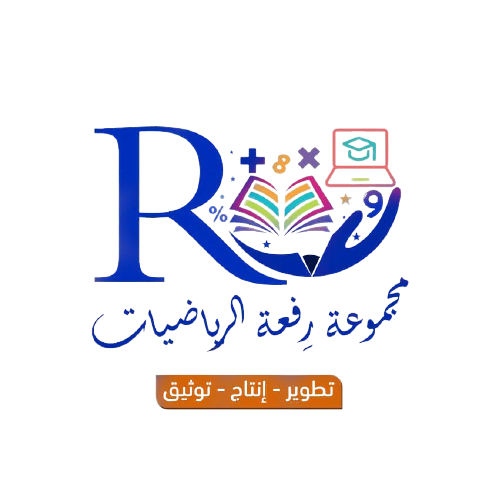 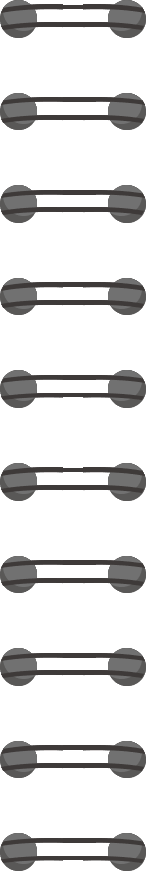 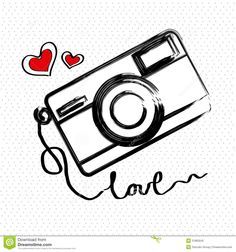 أوجد طول الضلع المجهول في كل من المثلثات التالية :
تدرب
ب٢ = ٢١٨ ــ ٢٨
ب٢ = ٣٢٤ ــ ٦٤
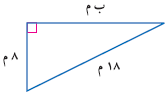 ب٢ = ٣٨٨
ب = ± ١٦.١     الجذر التربيعي للطرفين
ب = ١٦.١ م  نستغني عن الأس السالب
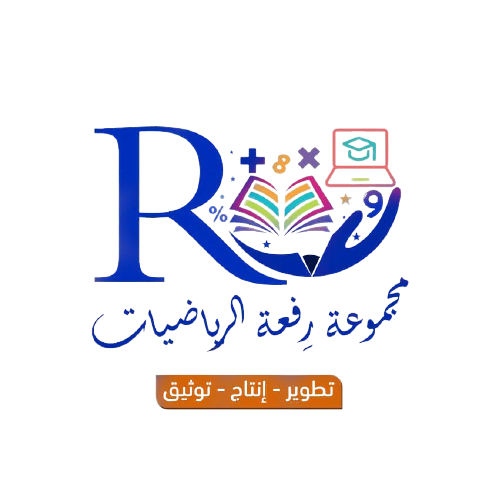 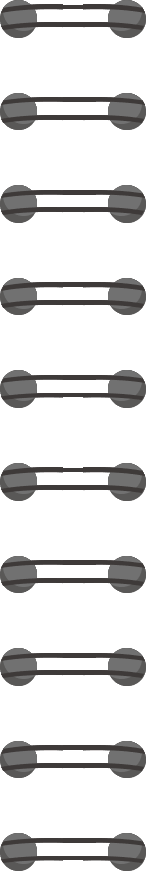 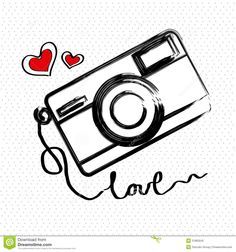 يصنف المغلف بأنه كبير إذا تجاوز طوله ٣٠ سم . هل المغلف التالي كبير ؟
تدرب
ب٢ = ٢٣٥ ــ ٢١٥
ب٢ = ١٢٢٥ ــ ٢٢٥
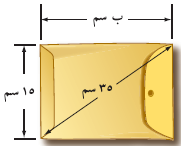 ب٢ = ١٤٥٠
ب = ± ٣١.٦     الجذر التربيعي للطرفين
المغلف كبير لأن طوله 
٣١.٦ سم
ب = ٣١.٦ سم  نستغني عن الأس السالب
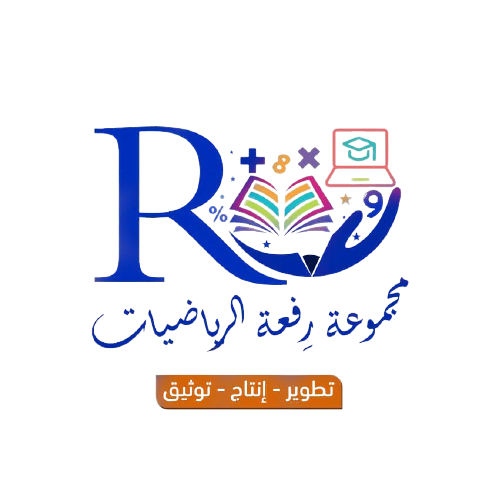 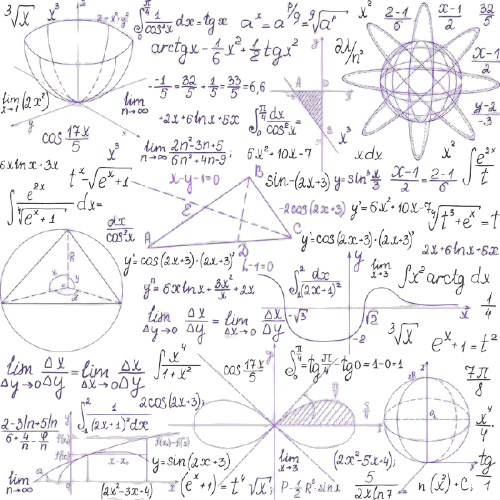 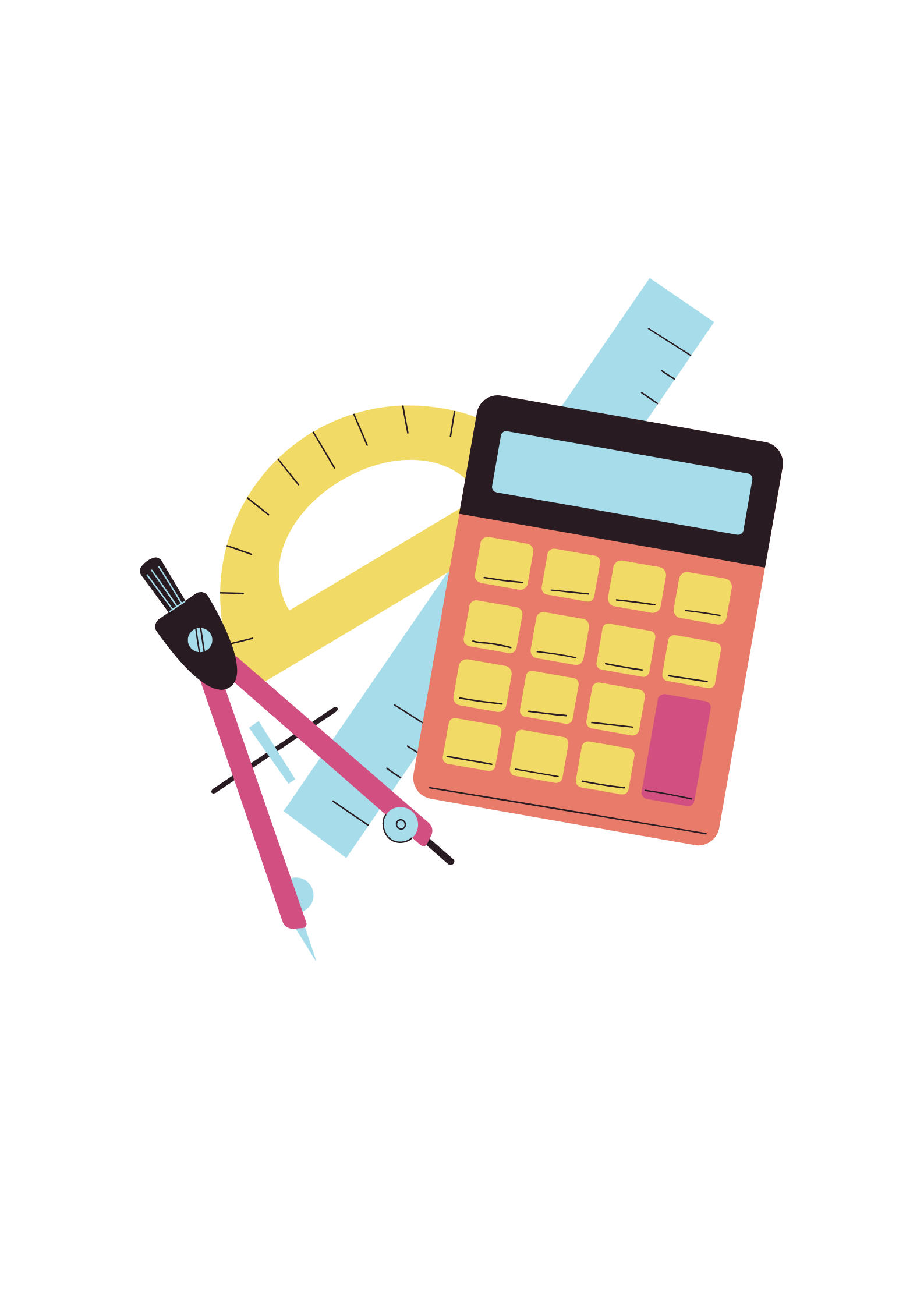 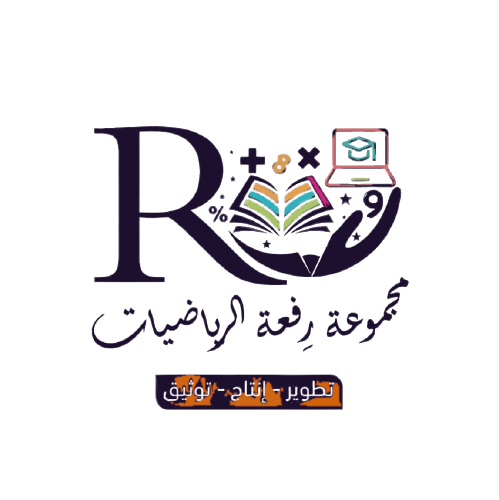